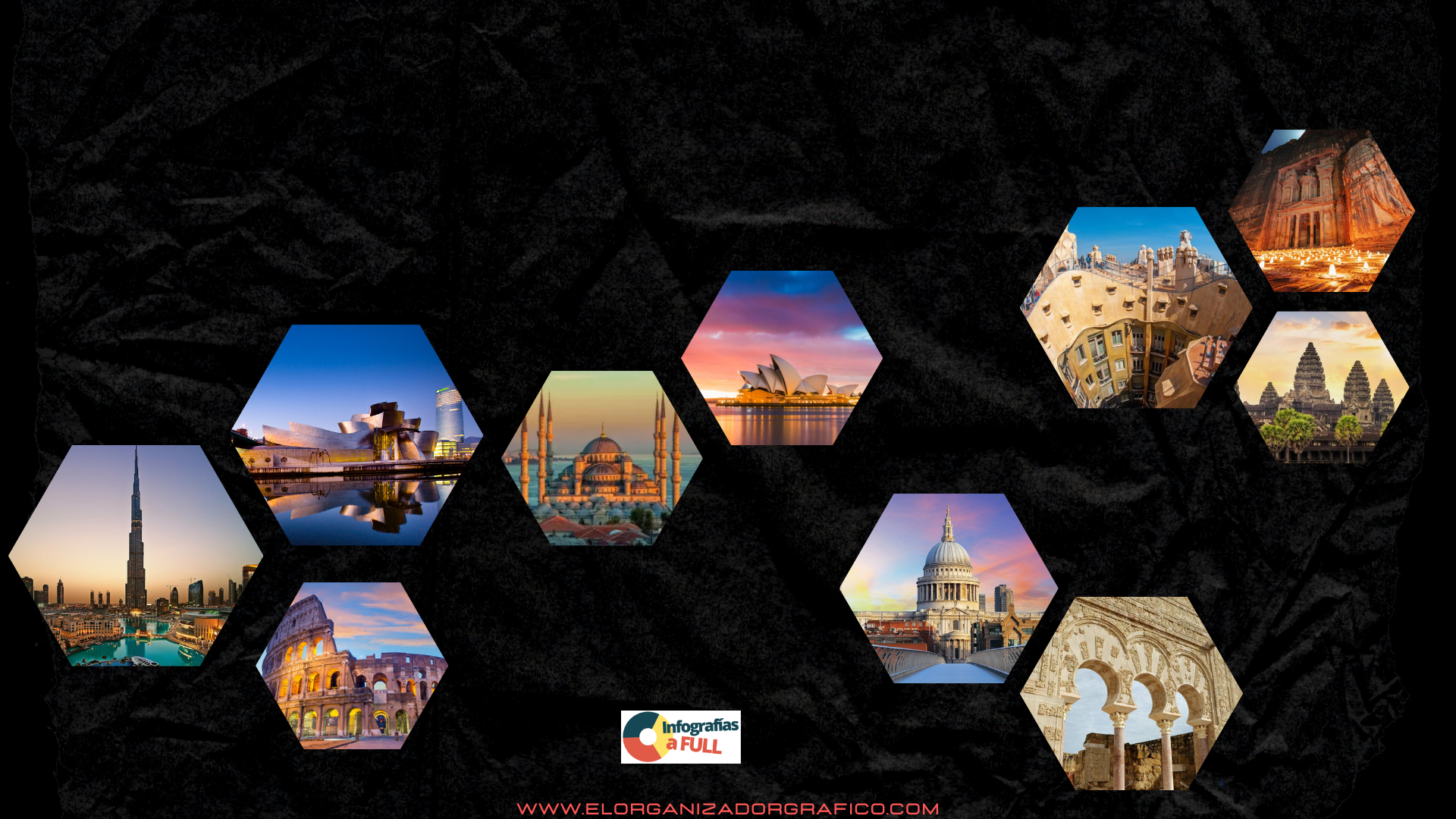 10 PROYECTOS DE ARQUITECTURA
PETRA, JORDANIA
CASA MILÁ, BARCELONA
OPERA DE SYDNEY
MUSEO GUGGENHEIM, BILBAO
EDIFICIO BURJ KHALIFA, DUBÁI
CATEDRAL DE SAN PABLO, LONDRES
TUMBAS REALES DE MEDINA AZAHARA, ESPAÑA
TEMPLO DE ANGKOR WAT, CAMBODIA
MEZQUITA DE SULTAN AHMED, TURQUÍA
COLISEO DE ROMA